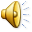 От расплаты 
  НИ один фашист 
проклятый 
      НЕ уйдёт.
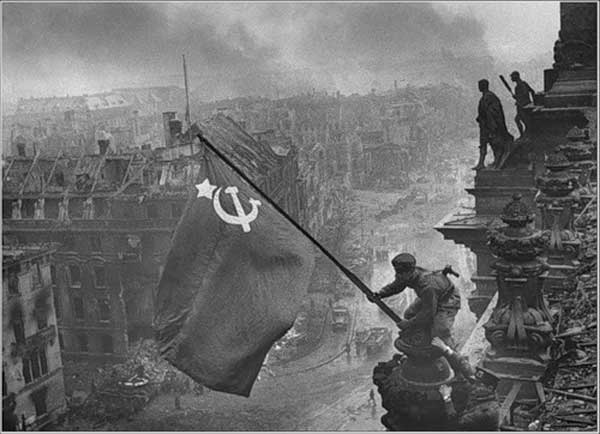 Правописание частиц
НЕ и НИ
ОСЛОЖНЕННОЕ СПИСЫВАНИЕ.
«(Н…) кто н… забыт и (н…) что н… забыто.» - 
Г…рящая надп…сь на об…лиске.
П…блёкшими лист…ями ветер игра…т
И снегом х…лодным венки засыпа…т.
Но словно огонь у п…днож…я – гвоздика.
(Н…) кто н… забыт и (н…) что н… забыто!
                                             (А. Шамарин)
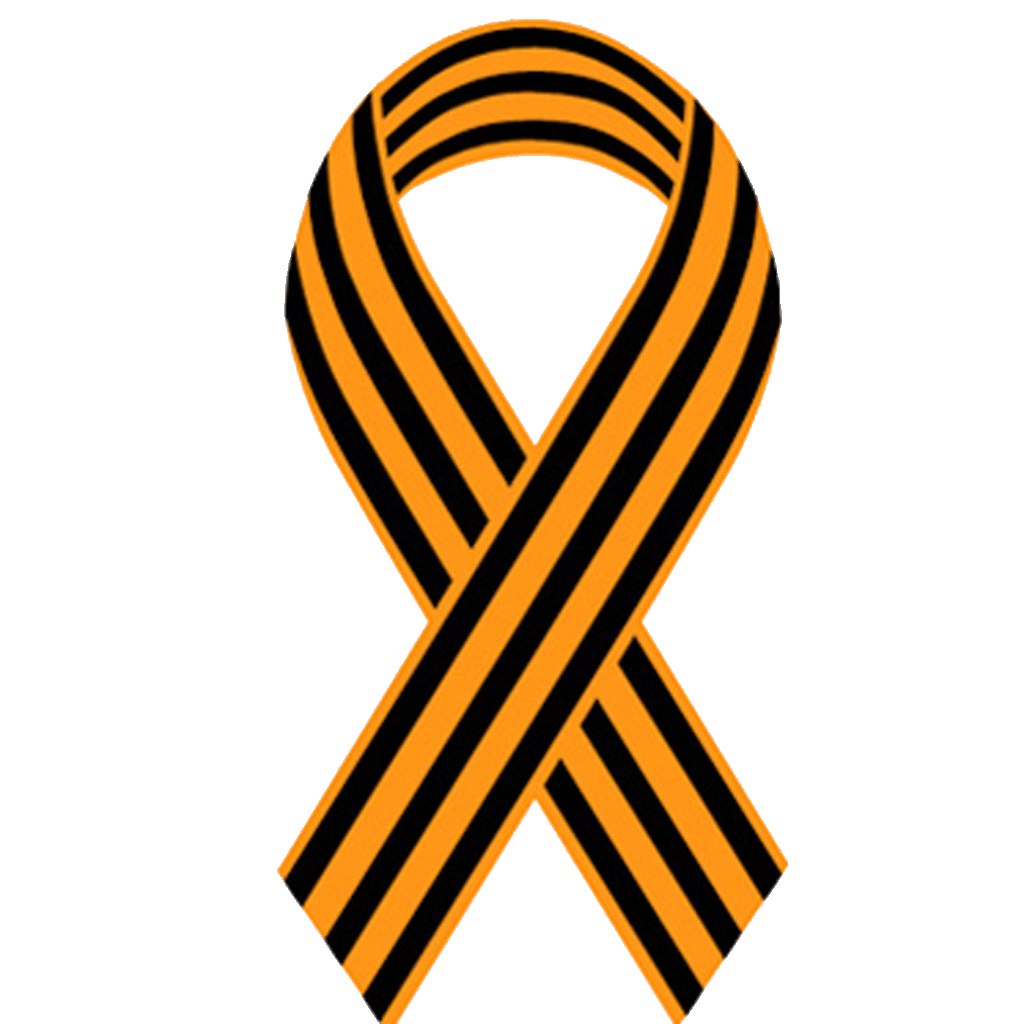 ОСЛОЖНЕННОЕ СПИСЫВАНИЕ.
«Никто не  забыт и ничто не забыто.» - 
Горящая надпись на обелиске.
Поблёкшими листьями ветер играет
И снегом холодным венки засыпает.
Но,  словно огонь,  у подножья – гвоздика.
Никто не забыт и ничто не забыто!
                                             (А. Шамарин
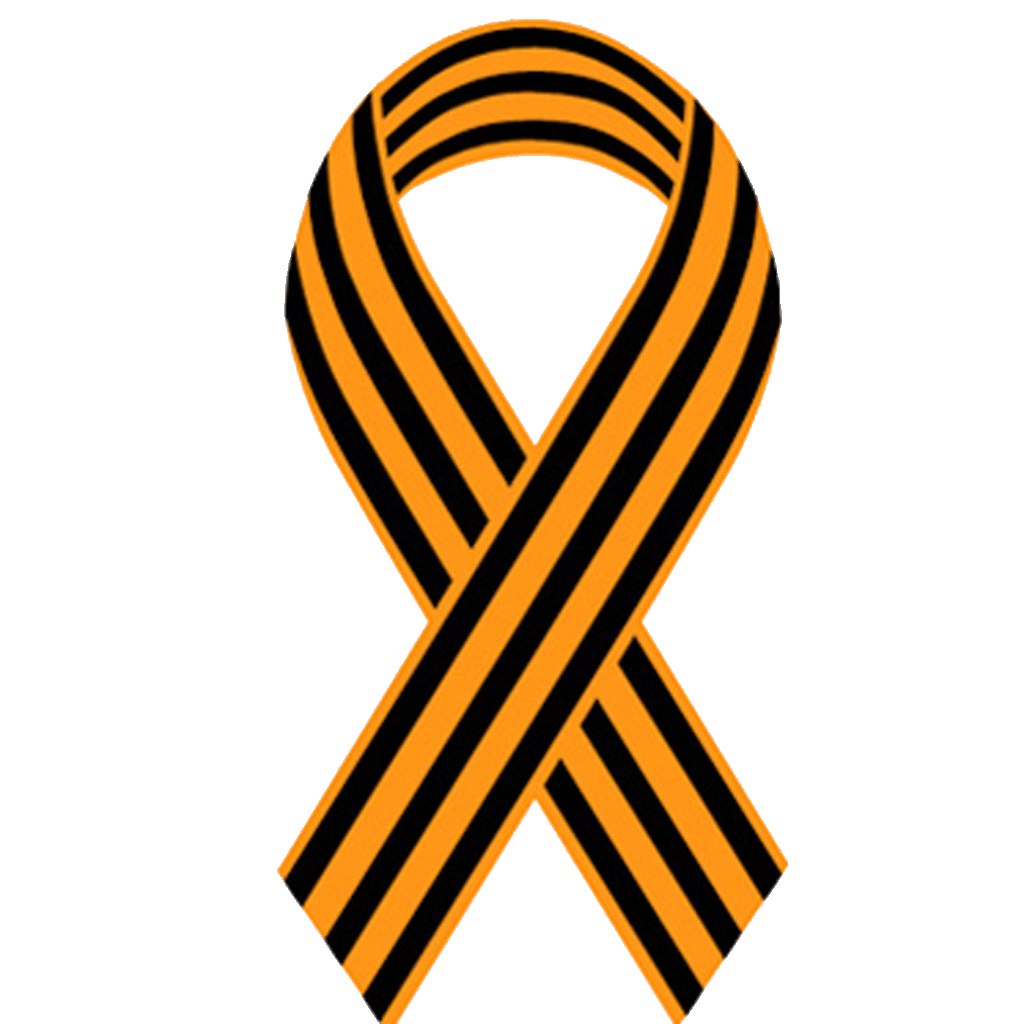 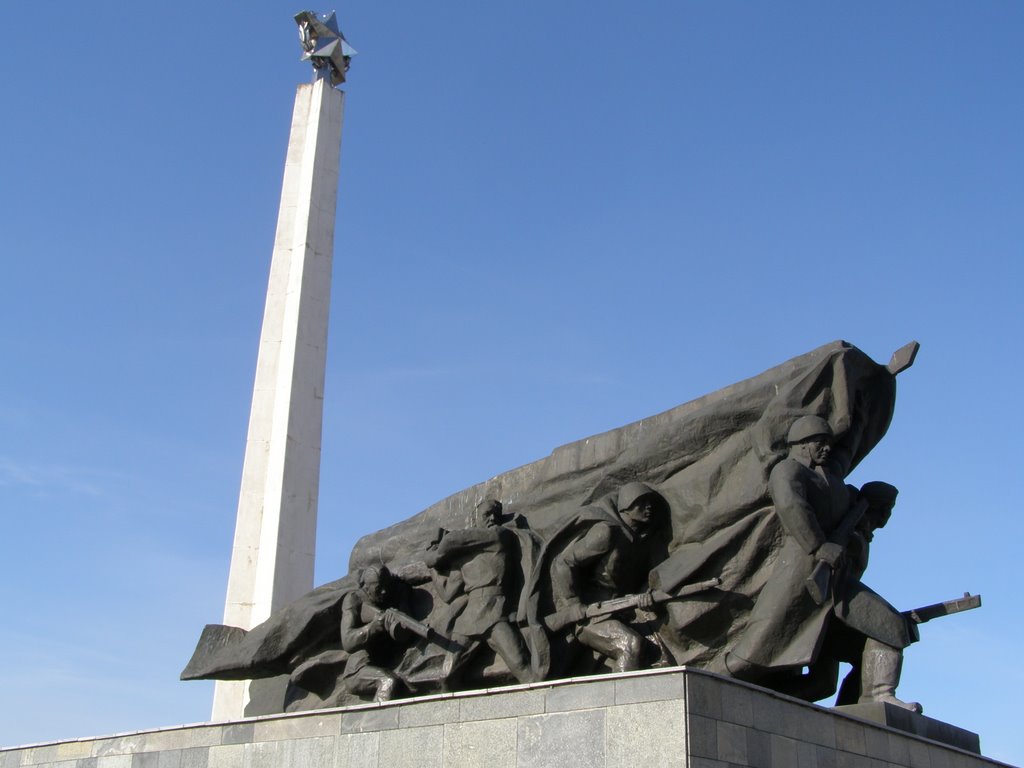 ОБЕЛИСК
Словарно- орфографическая работа.

ОБЕЛИСК – греч. 
                                          Обелос – «клинок»


Буквально – островерхий столб
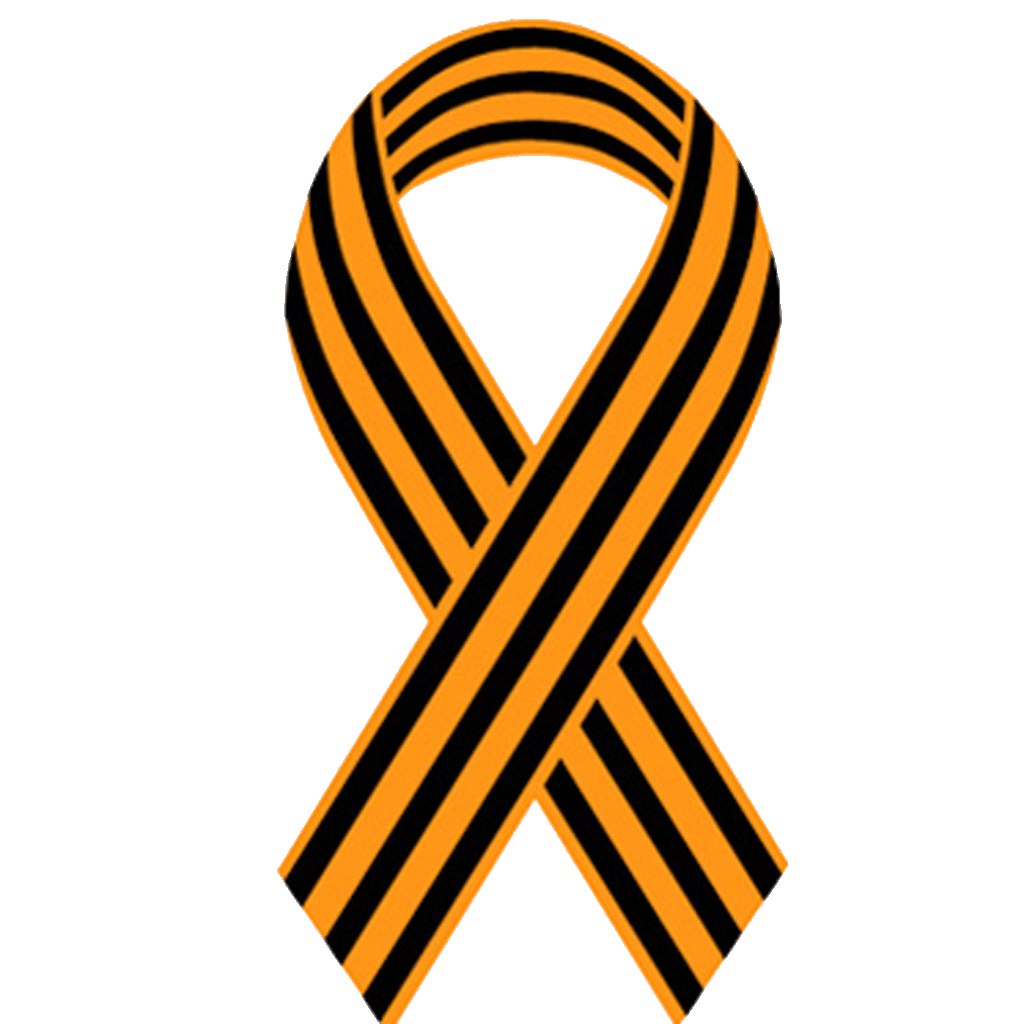 отрицание
Сущ. в Р.п.
Не глагол не глагол
Усиление отрицания
Ни разу = никогда
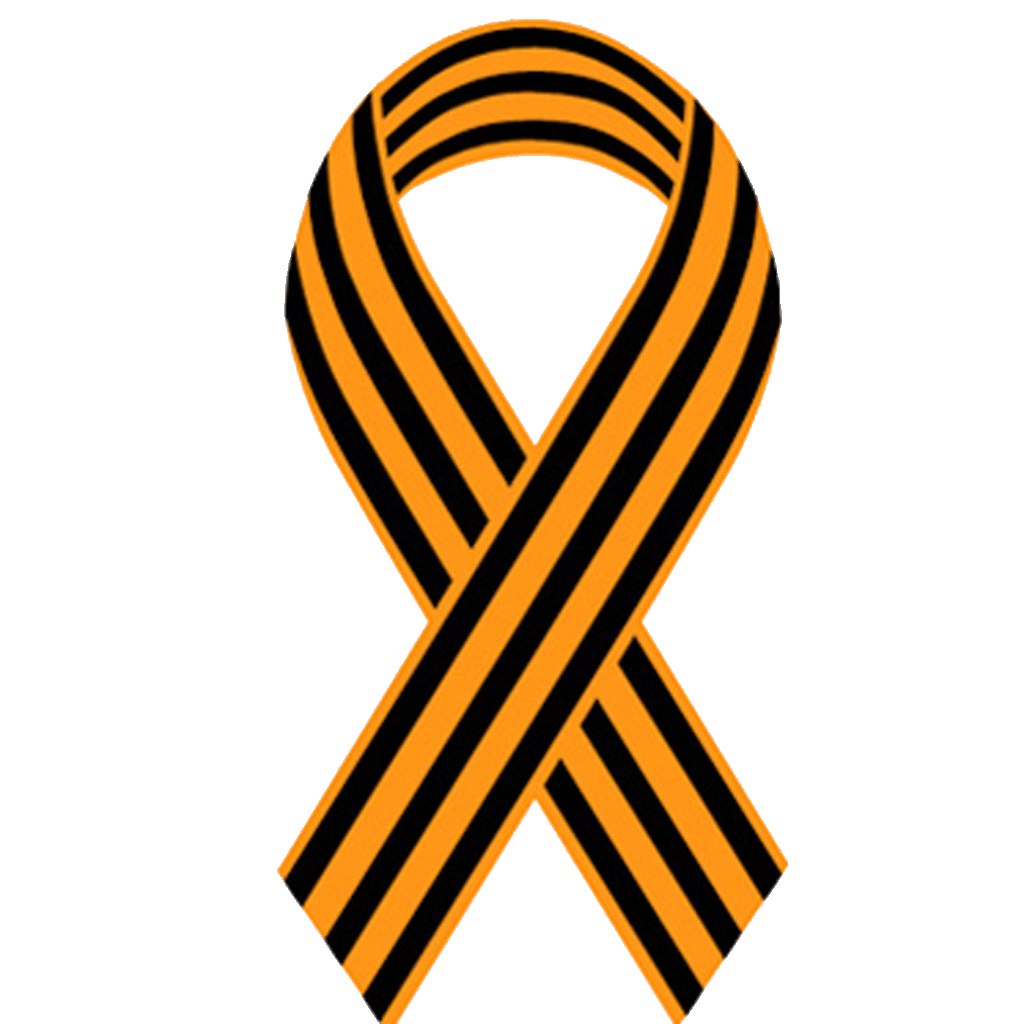 Не кто иной, как
Не что иное, как
Риторический вопрос
Не раз
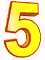 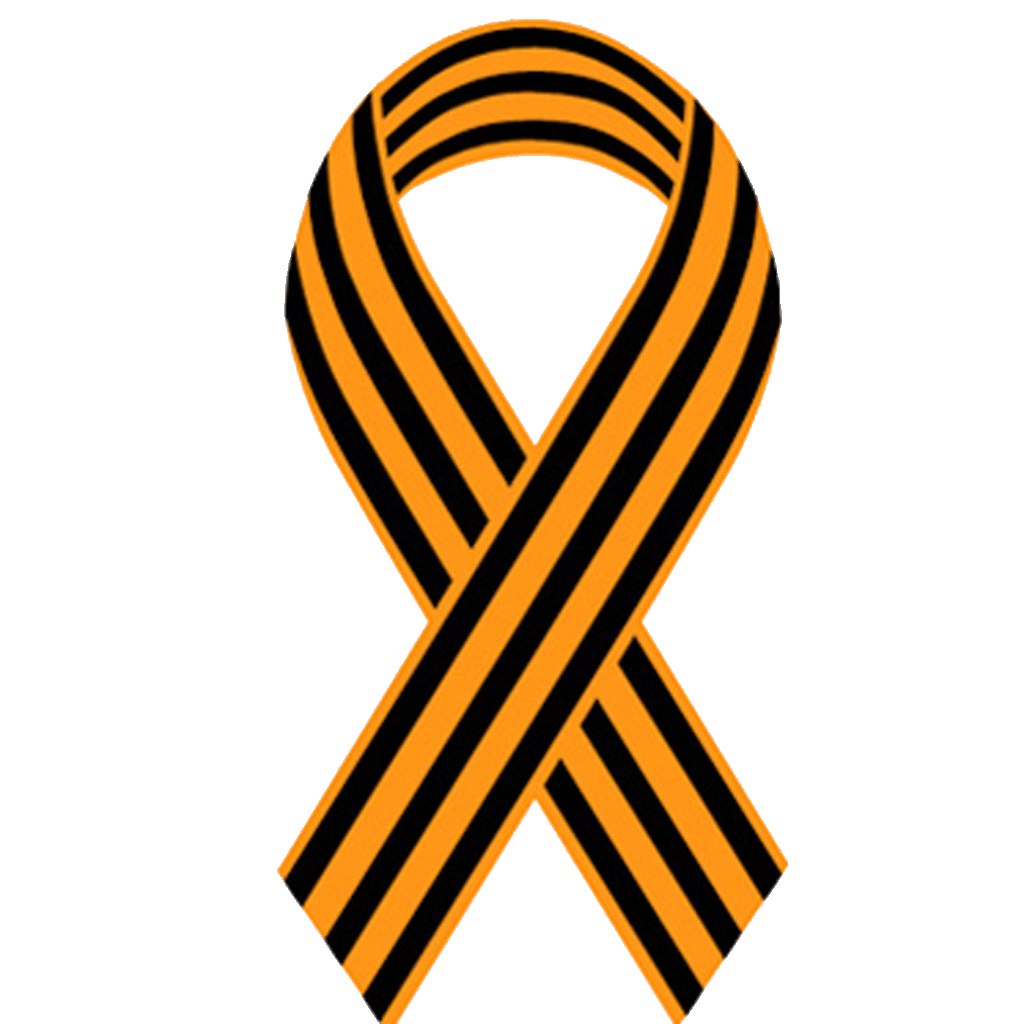 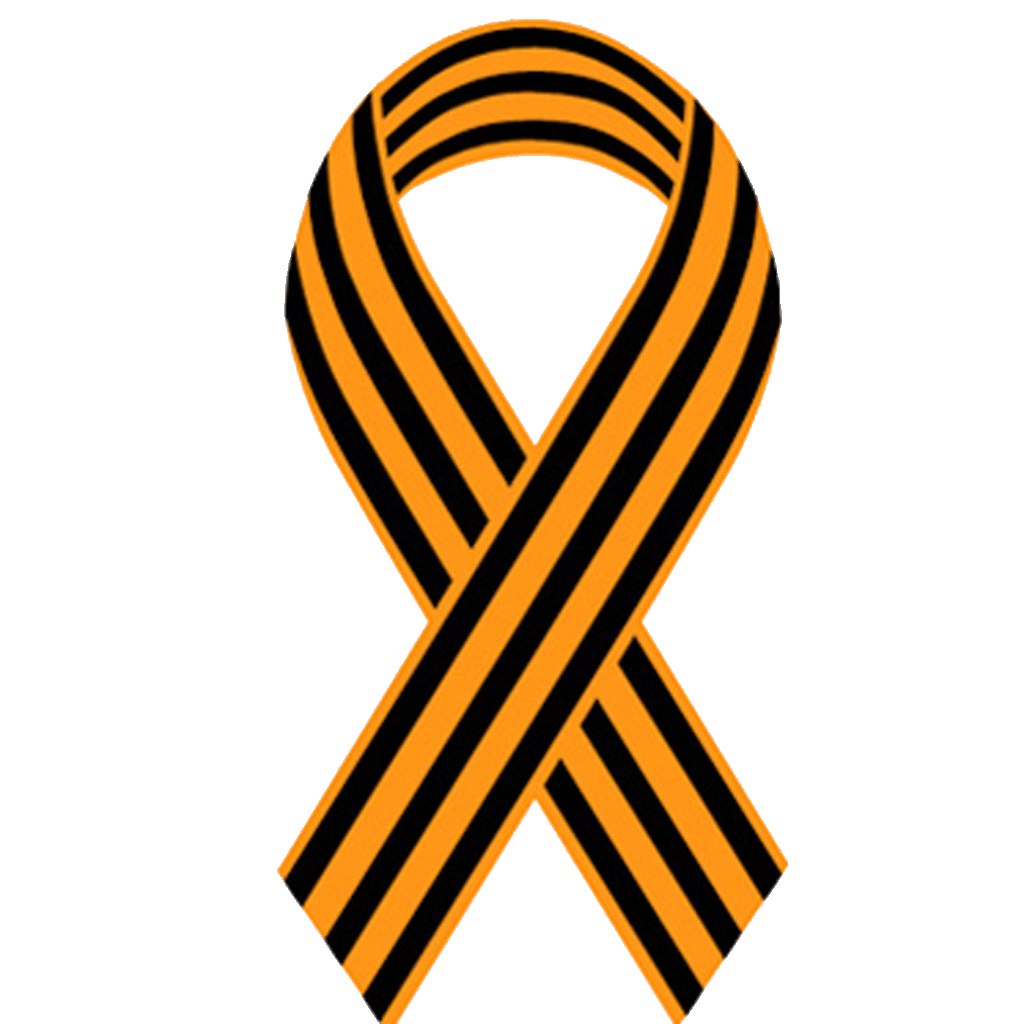 Опять война, 
Опять блокада.
А может, нам о них забыть?
Я слышу иногда: 
 «Не надо, не надо раны бередить».


                      Ю. Воронов «Память – наша совесть»)
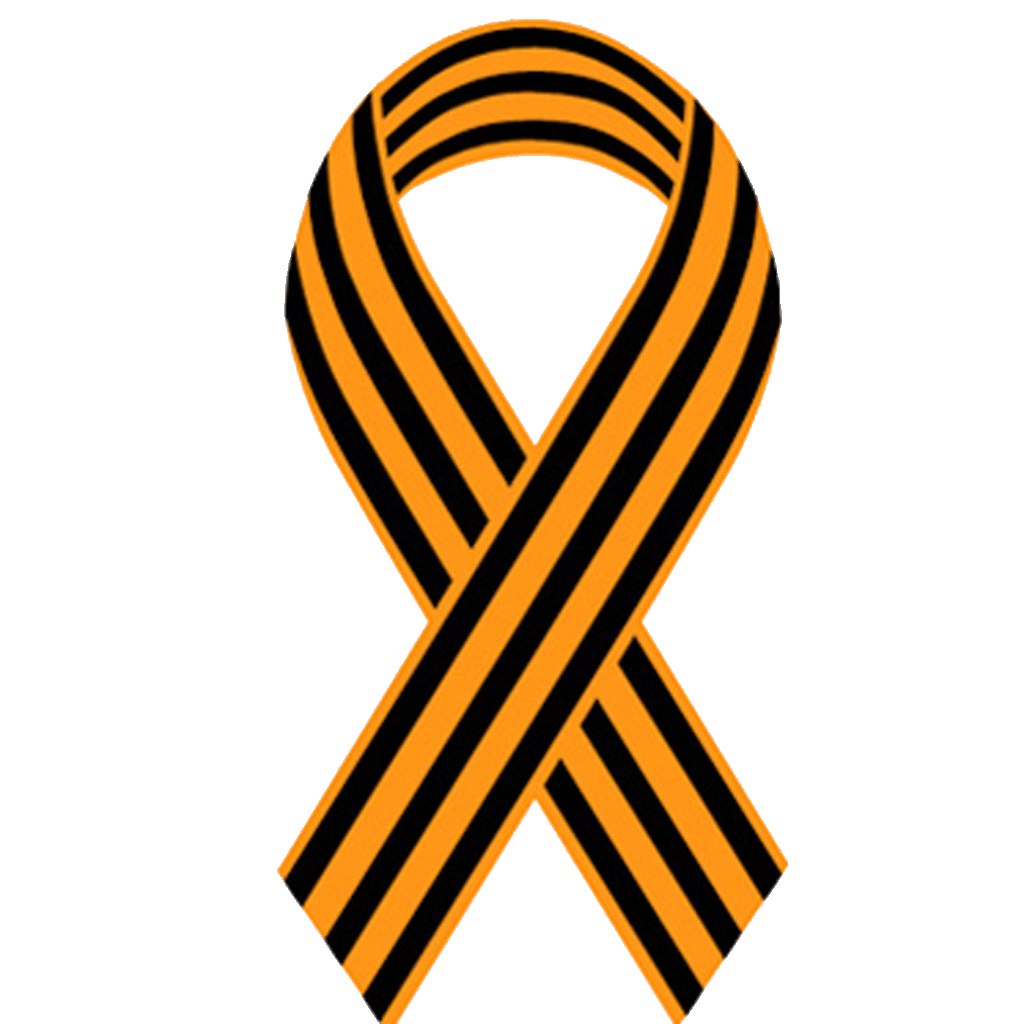 ИТОГИ УРОКА.

Я УЗНАЛ…

ТЕПЕРЬ Я МОГУ…

МНЕ ЗАХОТЕЛОСЬ…
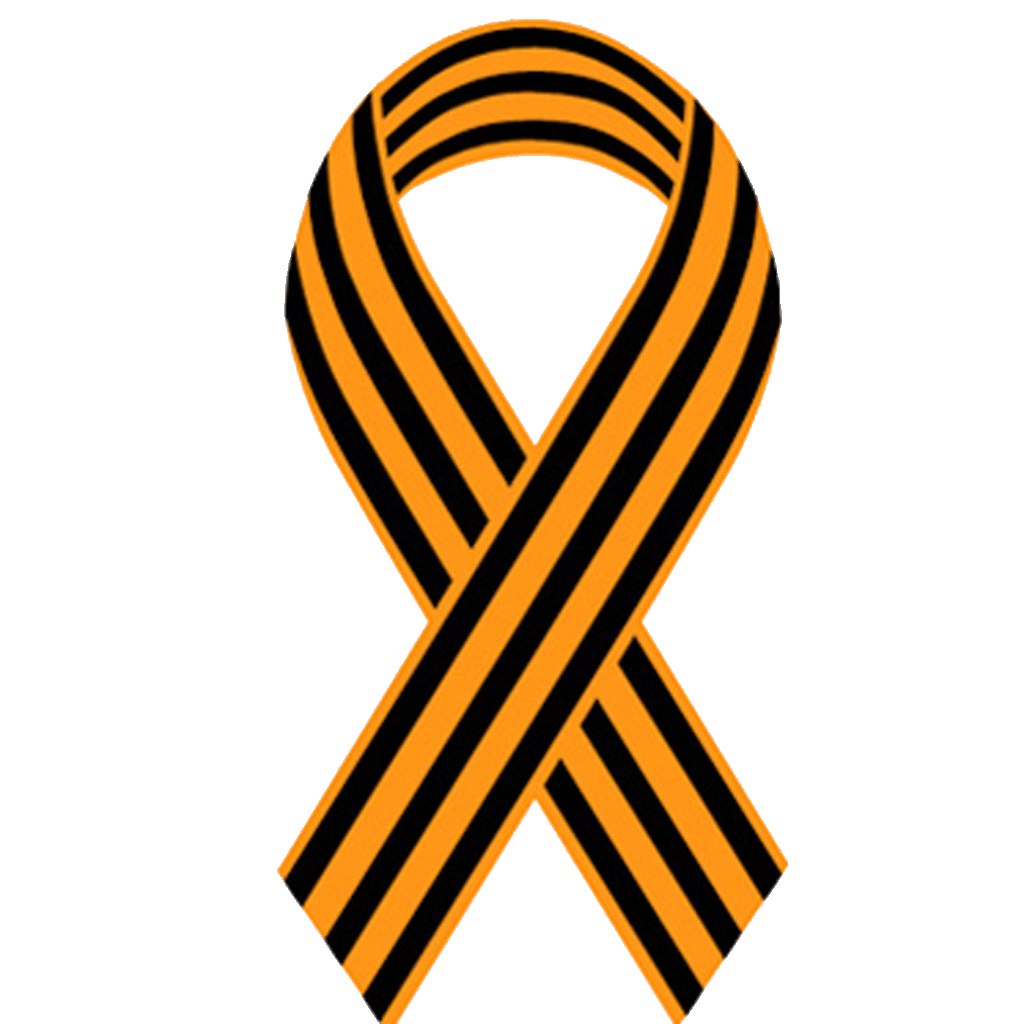